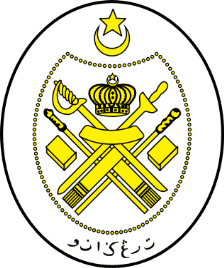 Jabatan Hal Ehwal Agama Terengganu
KHUTBAH MULTIMEDIA
Siri : 39 / 2024
23 Rabiulawal 1446  H  :  27  September 2024
PETUNJUK  RASULULLAH SAW  DALAM  MENYATUKAN  UMMAH
http://e-khutbah.terengganu.gov.my
Pujian Kepada Allah SWT
الْحَمْدُ لِلّٰهِ
Segala puji-pujian hanya bagi Allah SWT
Syahadah
وَأَشْهَدُ أَن لَا إِلٰهَ إِلَّا اللهُ وَحْدَهُ لَا شَرِيْكَ لَهُ،
وَأَشْهَدُ أَنَّ سَيِّدَنَا مُحَمَّدًا عَبْدُهُ وَرَسُوْلُهُ.
Aku bersaksi bahawa tiada Tuhan melainkan Allah, Yang Maha Esa,
tiada Sekutu Bagi-Nya, 
Dan aku bersaksi bahawa junjungan kami, Muhammad adalah Hamba-Nya dan Utusan-Nya.
Selawat Ke Atas Nabi Muhammad SAW
اللّٰهُمَّ صَلِّ عَلَى سَيِّدِنَا مُحَمَّدٍ عَبْدِكَ وَرَسُولِكَ النَّبِيِّ الكَرِيمِ، وَعَلَى آلِهِ وَصَحْبِهِ وَبَارِكْ وَسَلِّمْ تَسْلِيمًا كَثِيرًا.
Ya Allah, rahmatilah junjungan kami Muhammad, hamba dan utusan-Mu, Nabi yang mulia, juga ke atas keluarga dan para Sahabat Baginda, serta berkati dan sampaikan sebanyak-banyak salam kepada mereka
Pesanan Takwa
اِتَّقُوا اللهَ
“Bertaqwalah kepada Allah”
TAJUK KHUTBAH HARI INI
PETUNJUK  RASULULLAH SAW  DALAM  MENYATUKAN  UMMAH
23 RABIUAWAL 1446H / 27 SEPTEMBER 2024
Sesungguhnya perutusan Rasulullah SAW sebagai penghulu dan penutup sekalian nabi dan rasul membawa rahmat kepada seluruh alam.
Justeru, Islam yang disampaikan oleh Rasulullah SAW mengandungi mesej keharmonian dalam kehidupan manusia serta menyatukan umat Islam.
Ajaran Islam yang dibawa oleh Baginda sentiasa mengangkat nilai-nilai :
KESATUAN
KEBERSAMAAN
KEHARMONIAN
KESEJAHTERAAN
serta jauh daripada elemen buruk seperti :
PERBALAHAN
PERMUSUHAN
PERSENGKETAAN
PERPECAHAN
Ketika Islam masih baru di Mekah, Rasulullah SAW mengatur langkah menyatukan golongan awal yang memeluk Islam. Dakwah disampaikan secara tertutup di rumah seorang sahabat bernama Al-Arqam bin Abi Al-Arqam.
Dalam kumpulan yang kecil, Rasulullah SAW mempasakkan tauhid kepada golongan yang baru memeluk Islam sehingga pegangan akidah menjadi kuat.
Golongan awal yang menerima dakwah Rasulullah SAW akhirnya menjadi contoh tauladan sebagai seorang Muslim yang baik tatkala dakwah Nabi dibuat secara terang-terangan.
Strategi dakwah Rasulullah SAW ini membuktikan kearifan Baginda bagi mengelak sebarang bentuk persengketaan antara golongan Muslimin dengan golongan kafir dalam usaha awal dakwah.
Rasulullah SAW tidak memulakan dakwah dengan berdebat dan berkonfrontasi secara terbuka. Pertentangan secara terbuka akan merencatkan usaha dakwah.
Inilah bukti bahawa Islam diturunkan dengan mesej perdamaian bukan pertelingkahan.
Oleh itu, Rasulullah SAW berusaha untuk memulakan langkah dakwah dalam keadaan harmoni kerana sememangnya Islam adalah agama yang mengutamakan keharmonian dan kesejahteraan.
Usaha penyatuan yang dilakukan oleh Rasulullah SAW antara kaum Aus dan Khazraj di Madinah menjadi bukti jelas keperihatinan Baginda terhadap keharmonian hidup.
Sebelum datangnya Islam, kaum Aus dan Khazraj sering bergaduh dan bermusuhan antara satu sama lain sehingga tanah Yathrib iaitu nama asal Madinah dikuasai oleh golongan Yahudi.
Kedatangan Rasulullah ke Madinah dengan membawa ajaran Islam telah berjaya menamatkan persengketaan antara kaum Aus dengan Khazraj. Disebabkan Islam, mereka akhirnya dapat hidup dengan aman dan damai
serta menjadi kuat sehingga golongan Yahudi tidak lagi dapat menguasai Madinah.
Sesungguhnya pergaduhan sesama umat Islam hanya akan menguntungkan pihak lain dan hal ini perlu menjadi peringatan buat seluruh umat Islam.
Rasulullah SAW juga telah mempersaudarakan golongan Muhajirin yang berasal dari Mekah, dengan golongan Ansar yang merupakan penduduk asal Madinah.
Langkah ini memberi petunjuk jelas tentang kesejahteraan dan keharmonian yang diperjuangkan oleh Islam.
Agama Islam mengutamakan nilai-nilai murni dalam kehidupan sesama manusia.
Justeru, Islam sangat mengambil berat tentang hubungan sesama manusia yang mesti disuburkan dengan ikatan persaudaraan.
Inilah antara perkara yang menyerlahkan usaha Rasulullah SAW tentang keperluan menyatukan umat Islam. Meskipun golongan Muhajirin dan Ansar tidak mempunyai pertalian darah, malah mereka asalnya tinggal di tempat yang berjauhan,
namun atas sebab Islam, mereka disatukan dan dapat hidup secara aman dan sejahtera. Akhirnya mereka dapat bersama-sama Nabi membangunkan negara Islam Madinah yang hebat.
Allah SWT berfirman 
dalam Surah At-Taubah, ayat 100 :
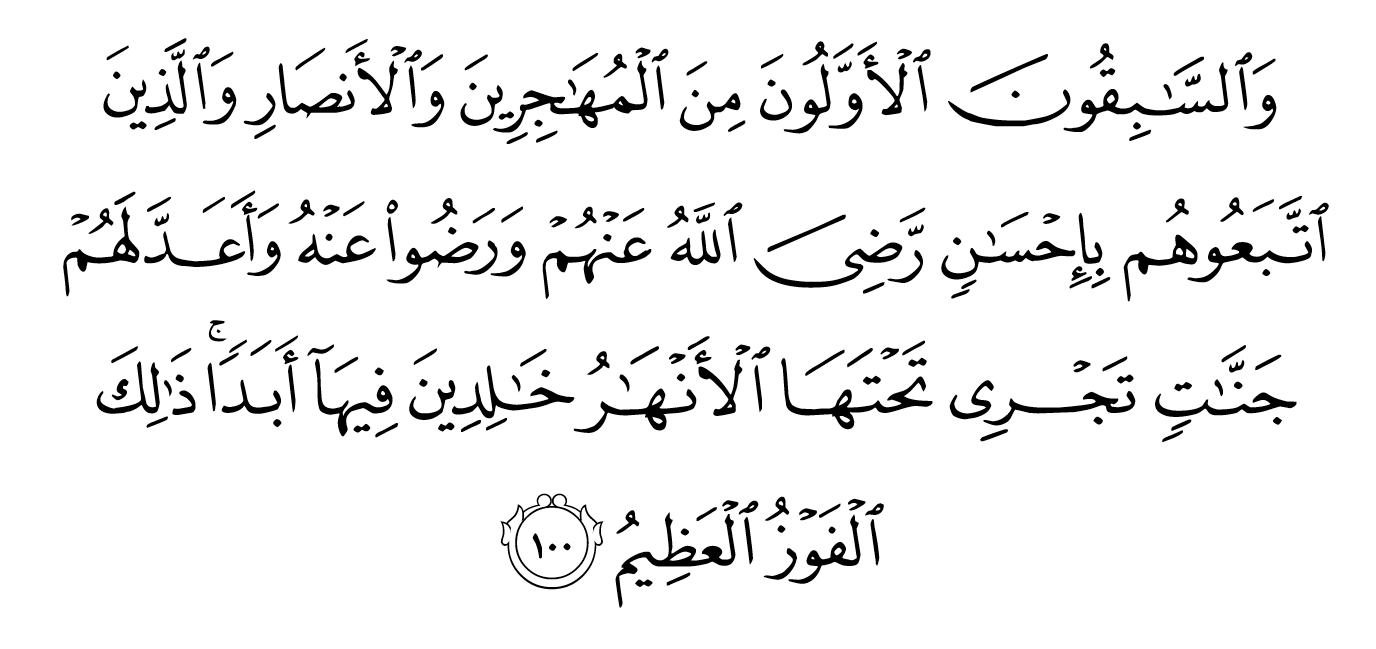 Maksudnya : Dan orang yang terdahulu yang mula-mula (berhijrah dan memberi bantuan) daripada kalangan Muhajirin dan Ansar, dan orang yang menurut (jejak langkah) mereka dengan kebaikan (iman dan taat), Allah reda akan mereka dan mereka pula reda akan Dia, serta Allah menyediakan untuk mereka     syurga-syurga yang mengalir di bawahnya beberapa sungai, mereka kekal di dalamnya selama-lamanya; itulah kemenangan yang besar.
Terdapat banyak pesanan Rasulullah SAW yang menggambarkan Islam adalah agama yang menyatukan umatnya. Islam sangat menjaga hubungan sesama manusia sehinggakan umat Islam dilarang melakukan perkara-perkara yang dikira sebagai menzalimi orang lain.
Perbuatan menzalimi orang lain seperti 
HASAD DENGKI, PENIPUAN, BENCI-MEMBENCI DAN SEUMPAMANYA 
boleh menjadi punca perpecahan dan merosakkan hubungan harmoni sesama insan.
Sabda Rasulullah SAW :
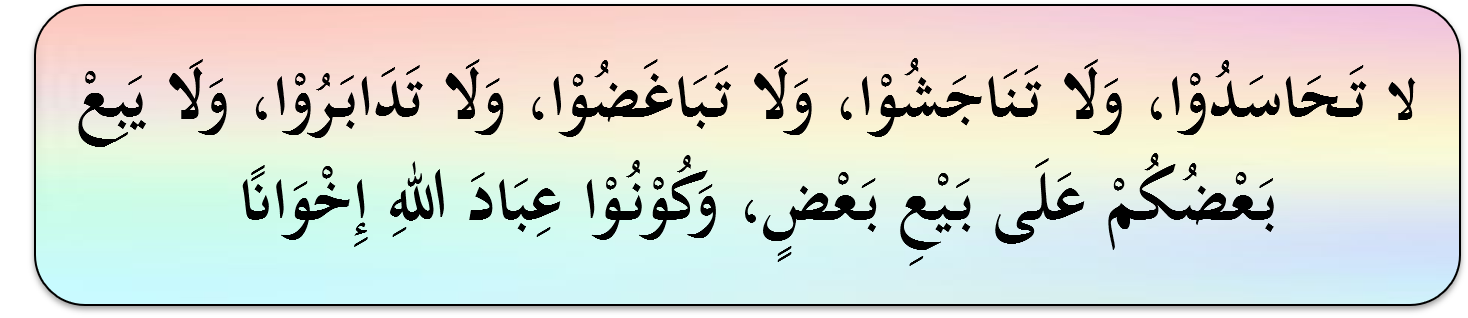 Maksudnya : Janganlah kalian saling mendengki, melakukan penipuan, saling membenci, saling membelakangi dan jangan memintas jualan saudaranya. Jadilah kalian semua para hamba Allah yang bersaudara. (Hadis riwayat Muslim)
Kesimpulannya
marilah sama-sama kita menyedari bahawa Islam adalah agama yang mementingkan keharmonian dan kesejahteraan.
Rasulullah SAW telah menunjukkan contoh terbaik dalam usaha Baginda menyatukan umat Islam.
Kesimpulannya
Maka setiap umat Islam perlu meneladani setiap petunjuk yang dijelaskan oleh Rasulullah SAW serta meneruskan usaha dakwah Baginda bagi menyebarkan keindahan Islam.
أعُوذُ بِاللهِ مِنَ الشَّيْطَانِ الرَّجِيمِ
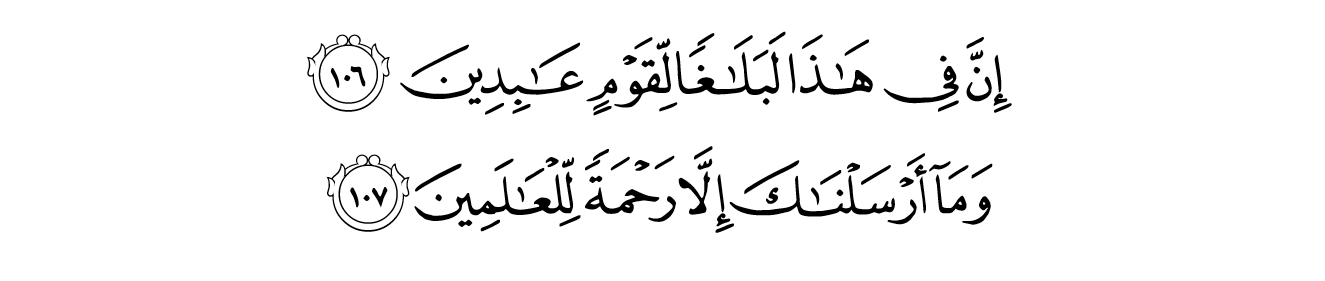 Maksudnya : Sesungguhnya al-Quran ini mengandungi keterangan-keterangan yang cukup bagi orang yang (cita-citanya) mengerjakan ibadah (kepada Allah dengan berilmu). Dan tiadalah Kami (Allah) mengutuskan engkau (wahai Muhammad), melainkan untuk menjadi rahmat bagi sekalian alam.

(Surah al-Anbiya’, ayat 106-107)
بَارَكَ اللهُ لِي وَلَكُمْ فِي الْقُرْآنِ الْعَظِيْمِ.
 وَنَفَعَنِي وَاِيَّاكُمْ بِمَا فِيْهِ مِنَ الآيَاتِ وَالذِّكْرِ الْحَكِيْمِ.
وَتَقَبَّلَ مِنِّي وَمِنْكُمْ تِلاوَتَهُ اِنَّهُ هُوَ السَّمِيْعُ الْعَلِيْمُ.
أقُوْلُ قَوْلِي هَذا وَأَسْتَغْفِرُ اللهَ الْعَظِيْمَ لِيْ وَلَكُمْ
 وَلِسَائِرِ الْمُسْلِمِيْنَ وَالْمُسْلِمَاتِ وَالْمُؤْمِنِيْنَ وَالْمُؤْمِنَاتِ
 فَاسْتَغْفِرُوْهُ إنَّهُ هُوَ الْغَفُوْرُ الرَّحِيْمُ.
Doa Antara Dua Khutbah
آمِينَ ، يَا مُوَفِّقَ الطَّائِعِينَ
وَفِّقنَا لِطَاعَتِكَ أَجمَعِينَ
وَتُب عَلَينَا وَعَلَى المُسلِمِينَ
وَاغفِر ذَنبَ مَن يَقُولُ: «أَستَغفِرُ اللهَ» العَظِيمَ
وَنَستَغفِرُ اللهَ
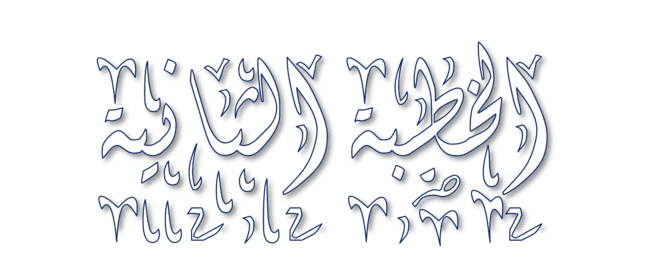 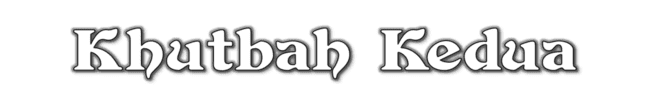 Pujian Kepada Allah S.W.T.
الْحَمْدُ لِلّٰهِ
Segala puji-pujian hanya 
bagi Allah S.W.T.
Syahadah
وَأَشْهَدُ أَن لَّا إِلٰهَ إِلَّا اللهُ وَحْدَهُ لَا شَرِيْكَ لَهُ، وَأَشْهَدُ أَنَّ سَيِّدَنَا مُحَمَّدًا عَبْدُهُ وَرَسُوْلُهُ.
Dan aku bersaksi  bahawa sesungguhnya tiada tuhan melainkan Allah, Yang Maha Esa, tiada sekutu bagi-Nya, dan juga aku bersaksi bahawa junjungan kami (Nabi) Muhammad (S.A.W) hamba-Nya dan rasul-Nya.
Selawat Ke Atas 
Nabi Muhammad S.A.W
اللّٰهُمَّ صَلِّ وَسَلِّمْ وَبَارِكْ عَلَى سَيِّدِنَا مُحَمَّدٍ، وَعَلَى آلِهِ وَأَصْحَابِهِ أَجْمَعِيْنَ.
Ya Allah, cucurilah rahmat, kesejahteraan dan keberkatan ke atas junjungan kami (Nabi) Muhammad (S.A.W) dan ke atas keluarganya dan sekalian para Sahabatnya.
Seruan Taqwa
اتَّقُوا اللهَ فَقَدْ فَازَ الْمُتَّقُوْنَ
Bertaqwalah kepada Allah dengan sebenar-benarnya, sesungguhnya berjayalah orang-orang yang bertaqwa.
SERUAN KHATIB
Marilah kita bersyukur kepada Allah SWT kerana mengekalkan nikmat keamanan dan kedamaian dalam negara kita.
SERUAN KHATIB
Janganlah pula kita melupakan akan saudara kita di Palestin  yang  masih berada dalam keadaan sukar dan menderita, diancam perang dan huru-hara.
SERUAN KHATIB
Teruslah menyatakan sokongan dan kebersamaan kita untuk membebaskan bumi Palestin, khususnya masjidil Aqsa dari penjajahan Yahudi Laknatullah.
SERUAN KHATIB
Perbanyakkan doa ke hadrat Ilahi, memohon keselamatan rakyat dan negara Palestin. Hulurkanlah sumbangan melalui saluran-saluran yang diperakui kepada saudara kita di sana.
SERUAN KHATIB
Begitu juga, marilah kita memperbanyakkan ucapan selawat dan salam kepada Rasulullah SAW sebagaimana firman Allah dalam surah al-Ahzab ayat 56 :
Seruan
Memperbanyakkan ucapan selawat dan salam kepada Rasulullah SAW
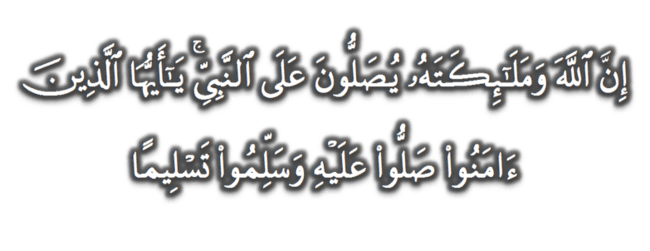 (Surah Al-Ahzab : Ayat 56)
“Sesungguhnya Allah Taala Dan Para MalaikatNya Sentiasa Berselawat Ke Atas Nabi (Muhammad).
Wahai Orang-orang Beriman! Berselawatlah Kamu 
Ke Atasnya Serta Ucapkanlah Salam Sejahtera Dengan Penghormatan Ke Atasnya Dengan Sepenuhnya”.
Selawat
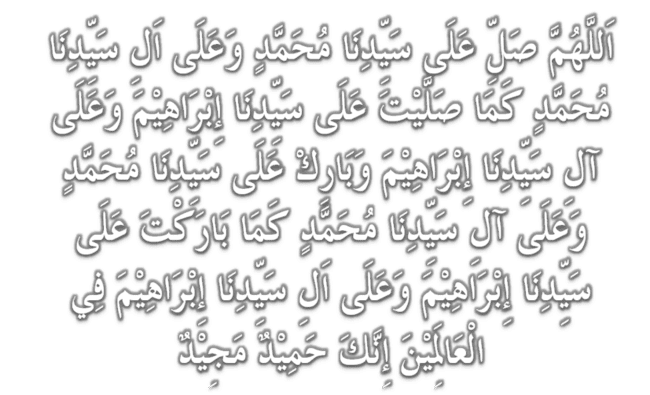 DOA
اللّٰهُمَّ اغْفِرْ لِلْمُؤْمِنِيْنَ وَالْمُؤْمِنَاتِ، وَالمُسْلِمِيْنَ وَالْمُسْلِمَاتِ الأَحْيَاءِ مِنْهُمْ وَالأَمْوَات، 
إِنَّكَ سَمِيْعٌ قَرِيْبٌ مُجِيْبُ الدَّعَوَات.
اللّٰهُمَّ ادْفَعْ عَنَّا الْبَلاءَ وَالْوَبَاءَ وَالْفَحْشَاءَ
 مَا لا يَصْرِفُهُ غَيْرُكَ
DOA
اللّٰهُمَّ إِنَّا نَعُوذُ بِكَ مِنَ البَرَصِ وَالْجُنُونِ وَالْجُذَامِ وَمِن سَيِّئِ الأَسْقَامِ. 

اللّٰهُمَّ اشْفِ مَرْضَانَا وَارْحَمْ مَّوْتَانَا، وَالْطُفْ بِنَا فِيمَا نَزَلَ بِنَا
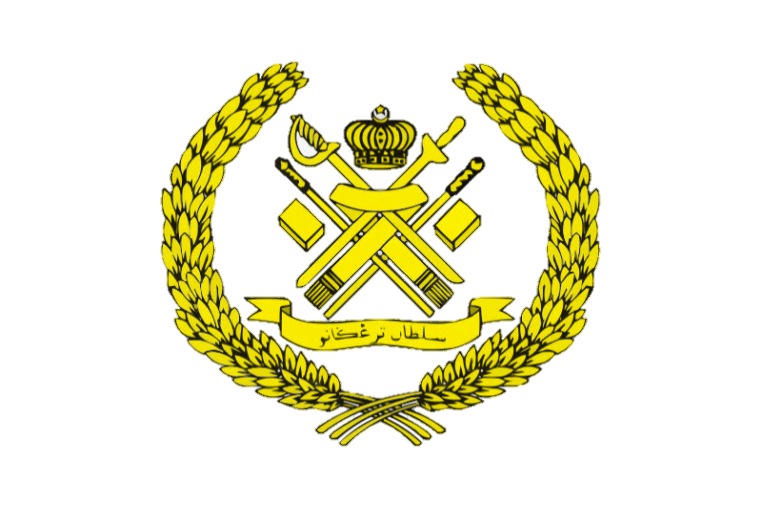 Ya Allah…

Peliharakanlah
Kebawah Duli Yang Maha Mulia Raja Kami
Al-Wathiqu Billah Sultan Mizan Zainal Abidin Ibni Al-Marhum Sultan Mahmud 
Al-Muktafi Billah Shah,

Limpahkanlah RahmatMu Untuk Baginda, 
Juga Untuk Sultanah Nur Zahirah 
Sultanah Terengganu 

Dan Peliharakanlah Putera Puteri, 
Ahli Keluarga, Keturunan dan Kerabat Baginda
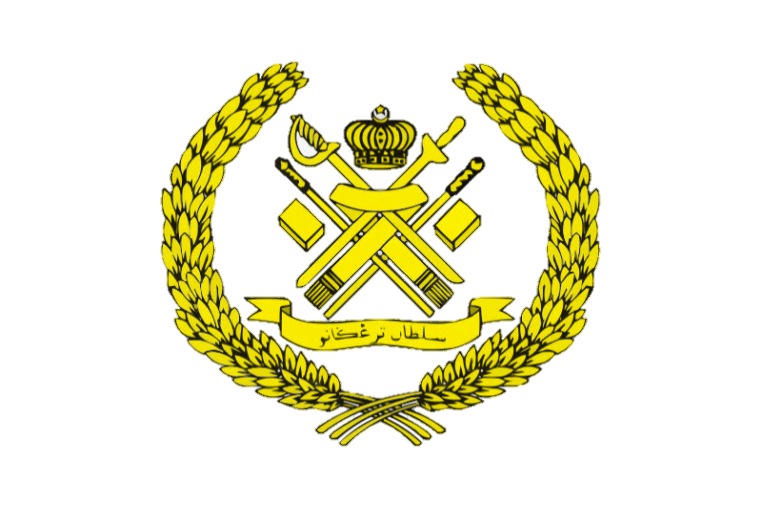 Ya Allah…

Peliharakanlah Para Ulama’,
Semua Pembesar, Hakim-Hakim,
Pegawai Kerajaan dan Rakyat Jelata Baginda
Dari Kalangan Orang Islam dan 
Mereka Yang Beriman Lelaki dan Perempuan
Di Dunia dan Akhirat Dengan Segala RahmatMu,
Wahai Allah Yang Maha Penyayang.

Ya Allah…

Peliharakanlah Juga Raja Muda Kami
Tengku Muhammad Ismail Ibni 
Al-Wathiqu Billah Sultan Mizan Zainal Abidin
DOA
اللَّهُمَّ أَعِزَّ الإِسْلاَمَ وَالْمُسْلِمِيْنَ، وَأَذِلَّ الْمُعْتَدِيْنَ الظَّالِمِيْنَ، وَدَمِّرْ أَعْدَائَكَ أَعْدَاءَ الدِّيْنَ، وَانْصُرْنَا عَلَيْهِمْ يَا رَبَّ الْعَالَمِيْنَ
اللَّهُمَّ انْصُرْ إِخْوَانَنَا الْمُسْلِمِيْنَ وَالْمُجَاهِدِيْنَ فِيْ فَلَسْطِيْن وَفِيْ كُلِّ مَكَانٍ.
DOA …
Ya Allah,

Kami memohon hidayah dan petunjuk ke jalan kebenaran. Tetapkanlah iman kami di dalam agama-Mu. Basahilah lidah kami dengan bacaan al-Quran dan zikir kepada-Mu. Jadikanlah akhlak junjungan besar Nabi Muhammad SAW sebagai ikutan kami. Pereratkanlah hubungan sesama kami, saling bekerjasama dan bantu membantu dalam kebajikan dan taqwa.
DOA …
Ya Allah,

Jadikanlah negeri ini negeri yang aman, maju lagi diberkati. Bukakanlah pintu-pintu rezeki dari segala penjuru. Kurniakanlah kepada kami nikmat kesejahteraan yang berterusan. Jauhkanlah negeri kami ini daripada segala malapetaka, musibah dan apa jua kemurkaan-Mu.
DOA …
Ya Allah,

Anugerahilah keberkatan kepada para pembayar zakat dan pewakaf MAIDAM. Semoga Allah SWT mengurniakan ganjaran ke atas apa yang diberikan dan memberi keberkatan ke atas harta yang berbaki.
DOA …
Ya Allah, 

Anugerahkan pertolongan dan bantuanMu untuk saudara kami di Palestin. Berikanlah ketabahan dan kekuatan kepada mereka dalam menghadapi kekejaman rejim zionis. Peliharakanlah bumi Baitul Maqdis dan seluruh saudara kami di sana.

Amin Ya Rabbal alamin
DOA PENUTUP…
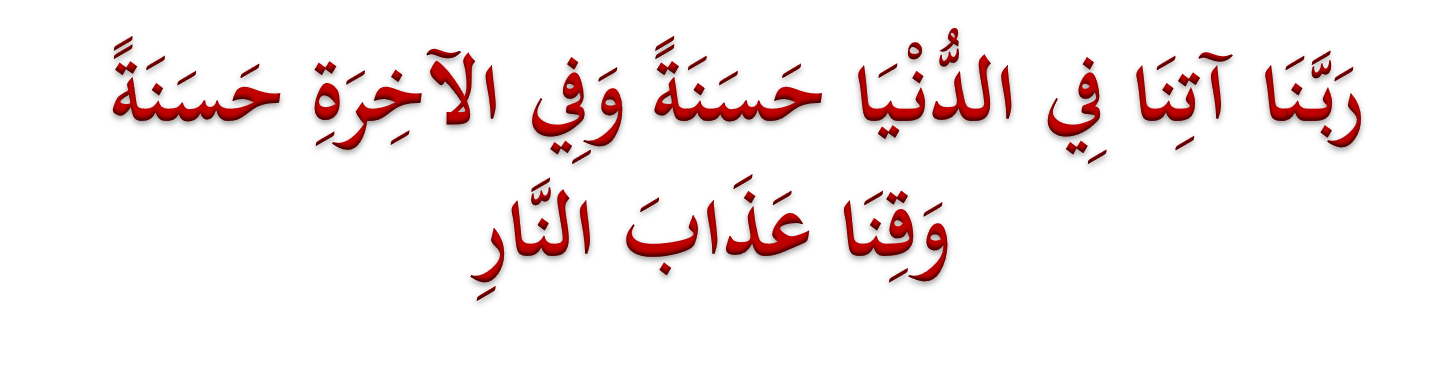 Kurniakanlah Kepada Kami Kebaikan Di Dunia Dan Kebaikan Di Akhirat Serta Hindarilah Kami Dari Seksaan Neraka
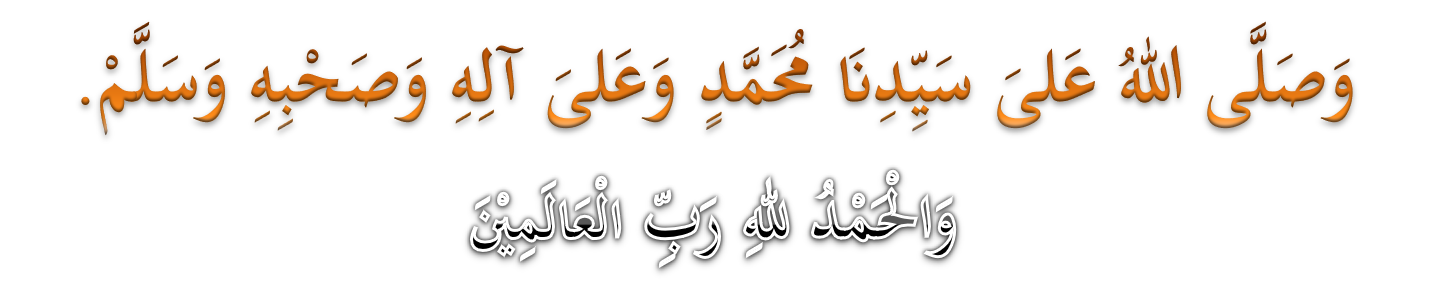 عِبَادَ اللهِ!
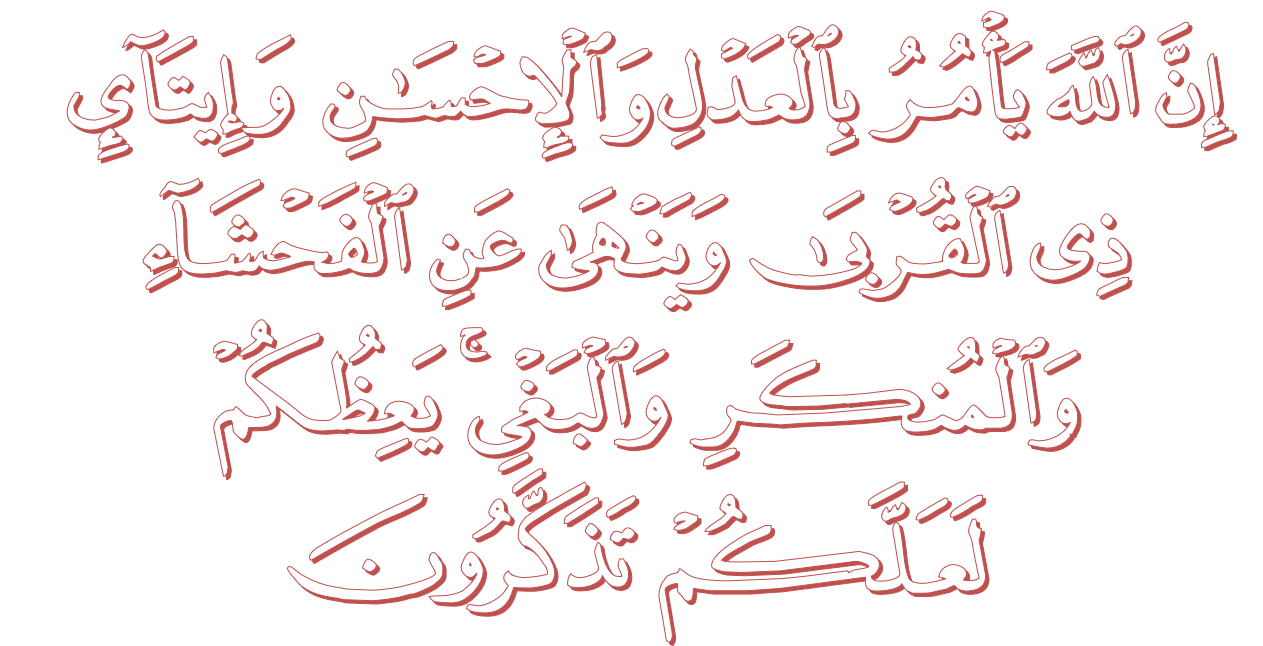 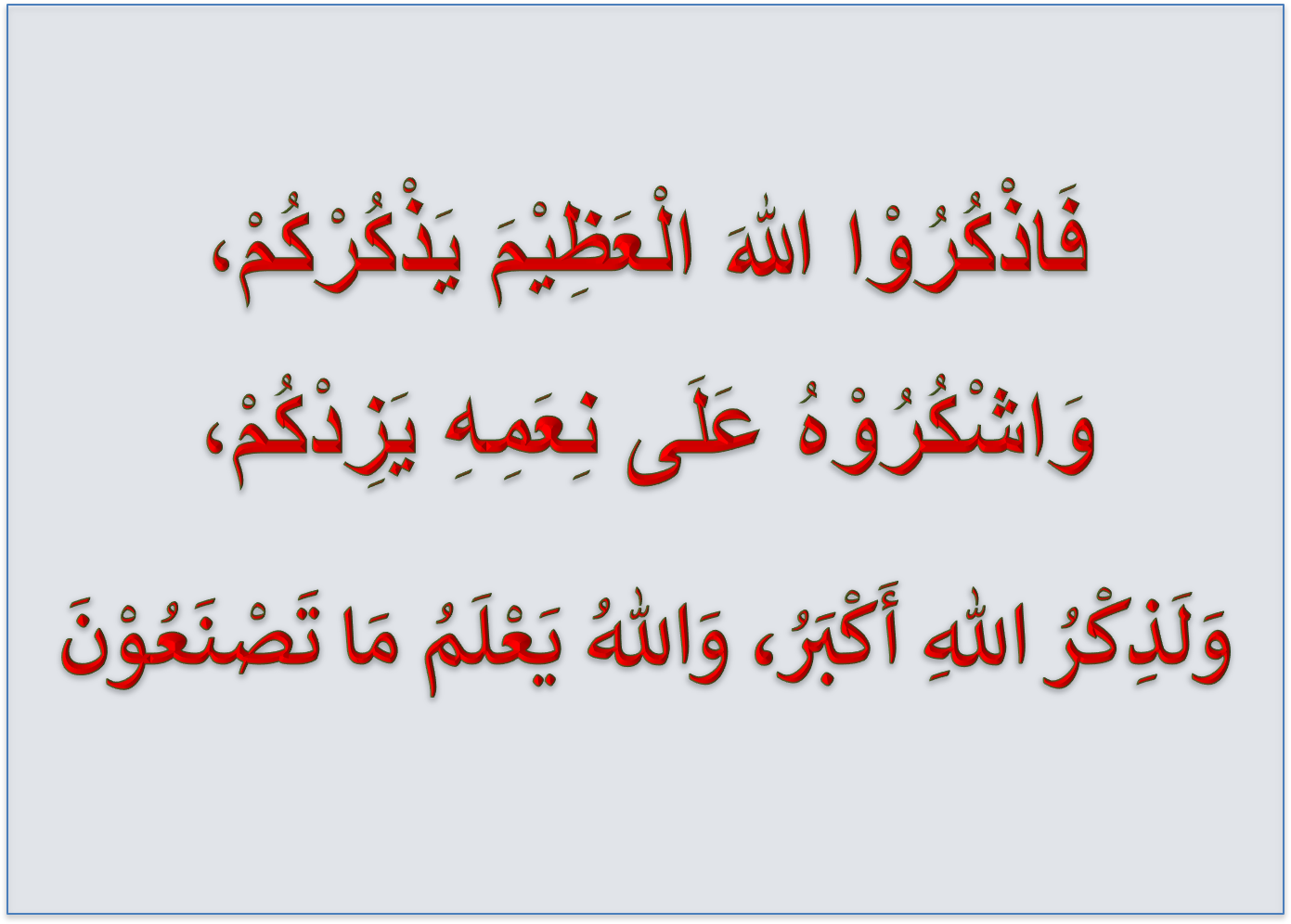 قُوْمُوْا إِلَى صَلاتِكُمْ،

 يَرْحَمْكُمُ الله